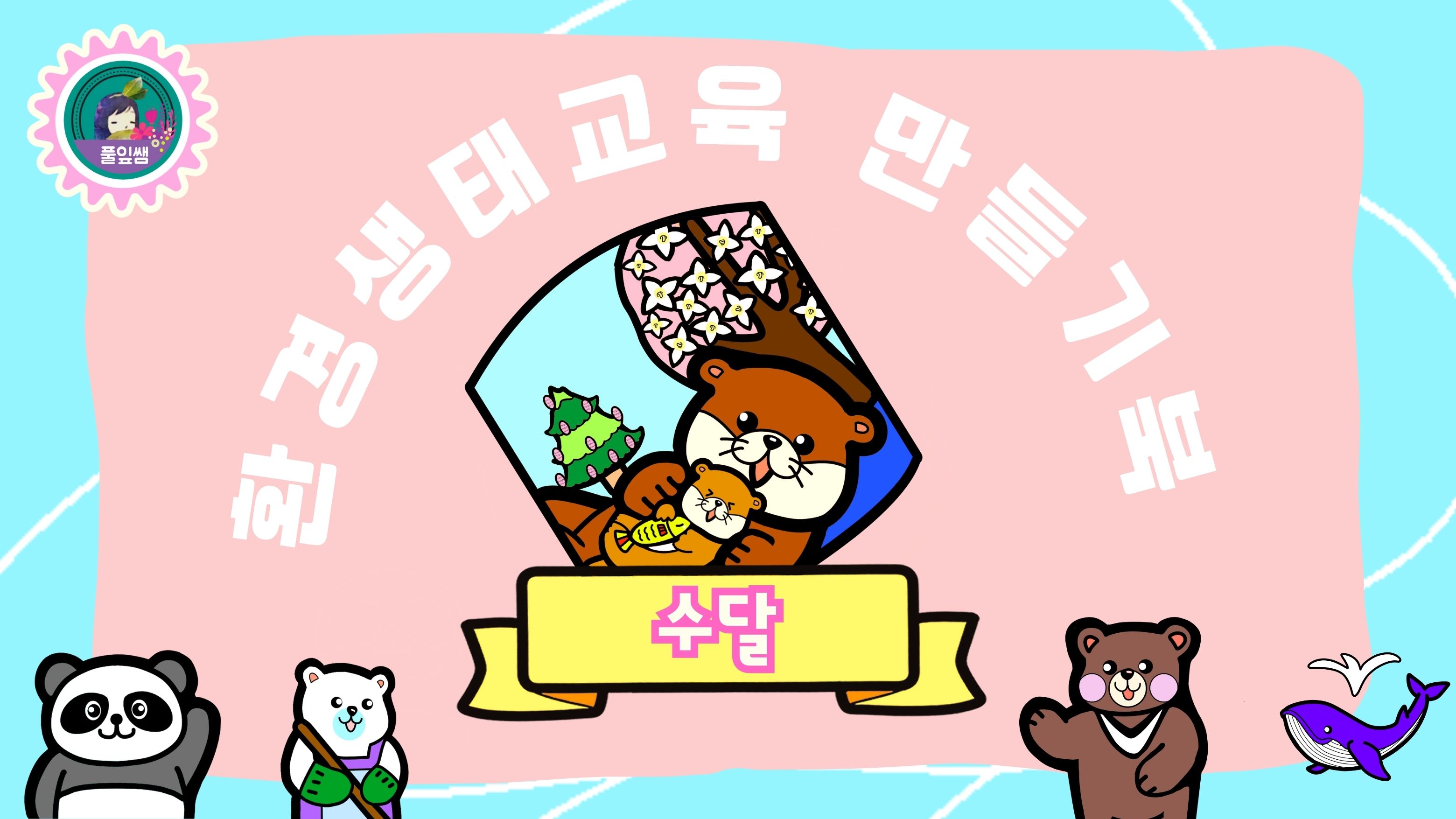 멸종위기 동물인 수달에 대해 알아보고, 환경보호 표어 작품을 만들어 보아요!
활동 1
멸종위기 동물인 수달에 대해 알아 보아요!
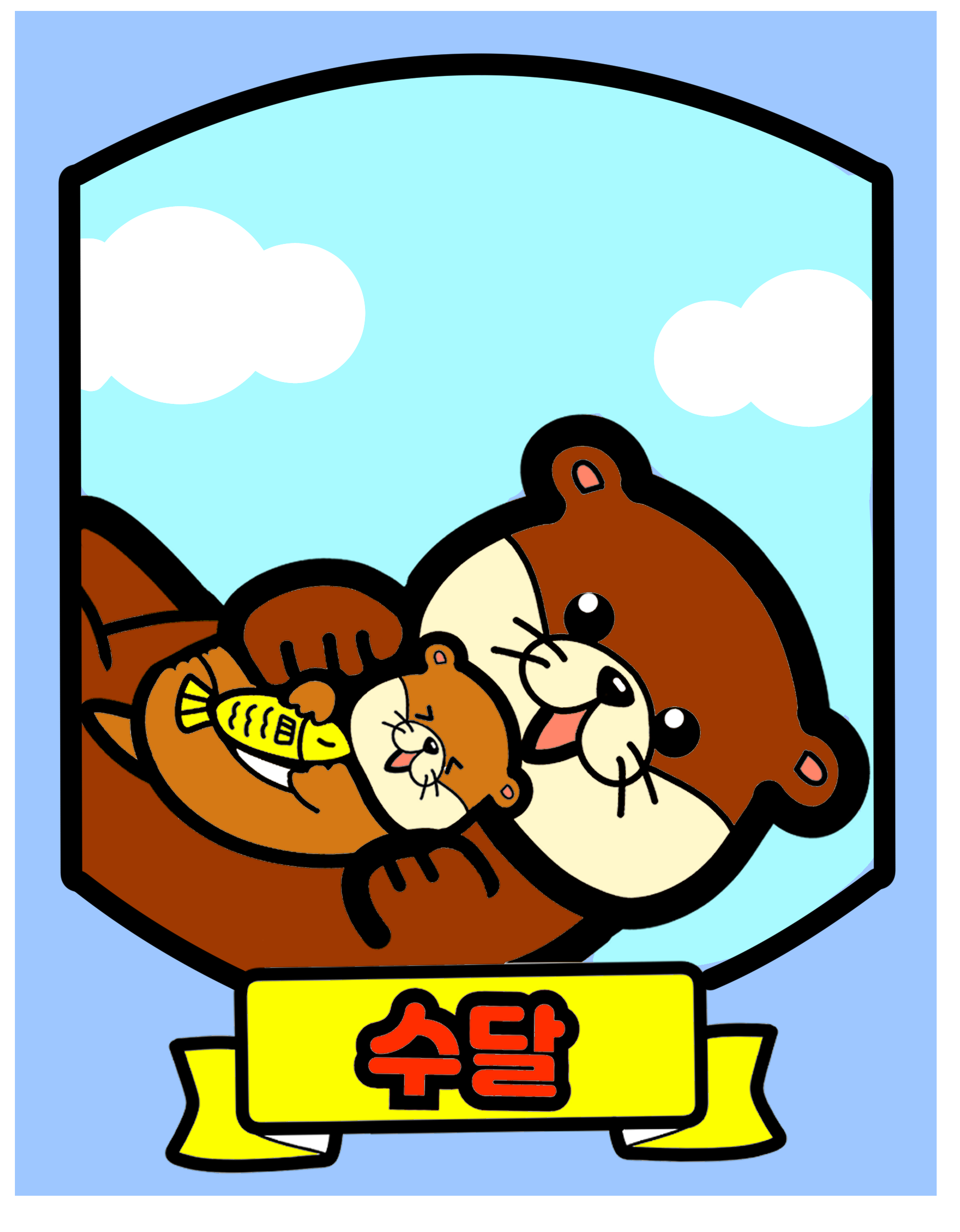 멸종위기 동물
하천이나 호수 근처 물가에서 사는 수달은 
예전에는 매우 흔하게 볼 수 있었으나, 
수달의 털로 모피 옷을 만들려는 사람들과 
환경 오염으로 인해 개체 수가 
급격히 줄어 들었어요
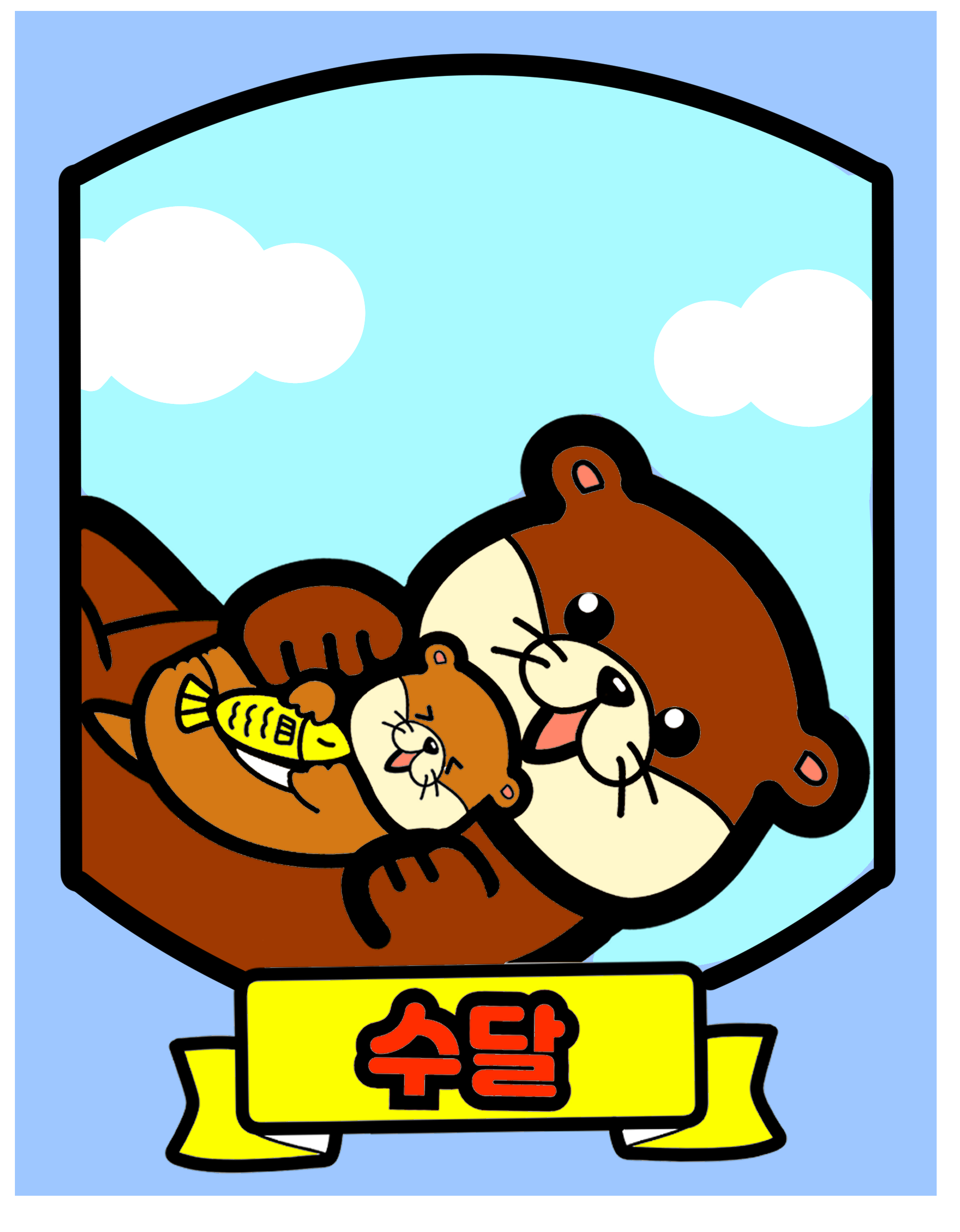 멸종위기 동물
국제자연보호연맹(IUCN)은 수달을 
멸종 위기 동물(준위협 등급)로 등록하였고,
우리나라는 1982년에 
천연기념물 제330호로 지정하여 
보호 중입니다.
활동 2
표어란 무엇일까요?
표어란?
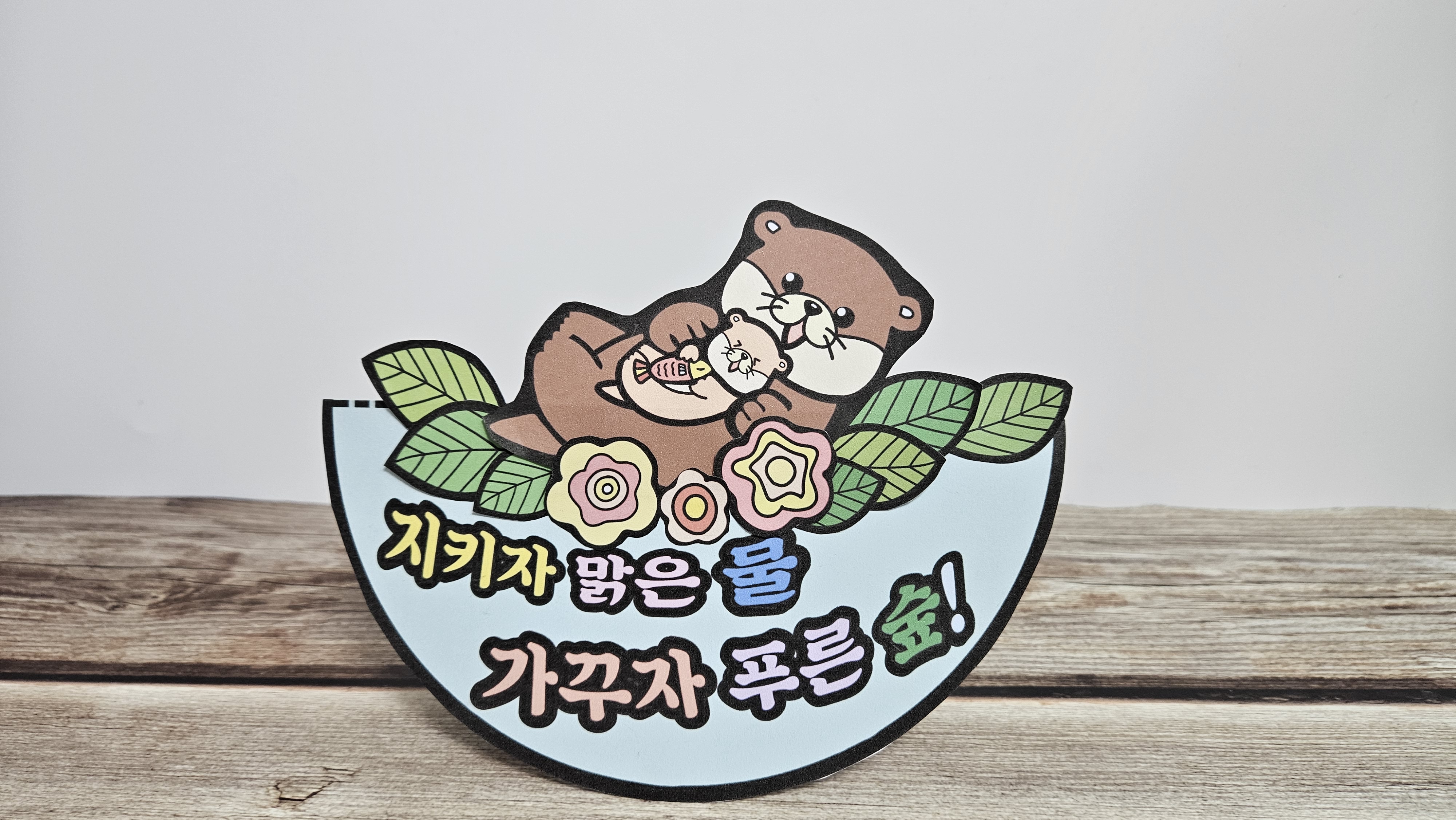 어떤 의견을 주장하며 
널리 알리기 위해 
핵심 내용을 1-2 문장의
간결한 문구로 
나타낸 것을 말해요!
표어 참고작품 감상하기
(1980년 대/ 불조심 주제)
활동 3
환경보호를 주제로 
표어 작품을 만들어 보세요.